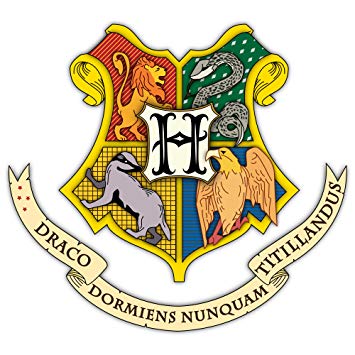 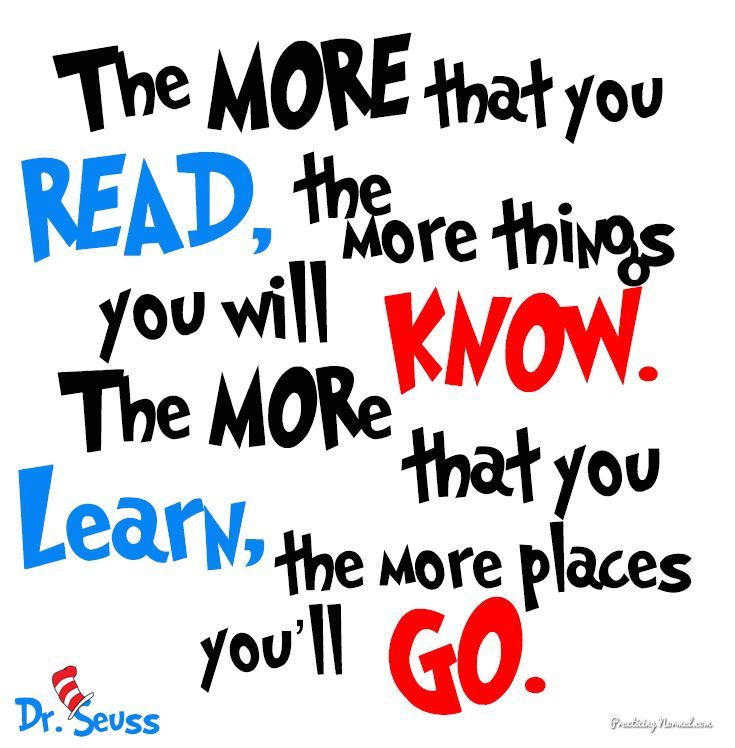 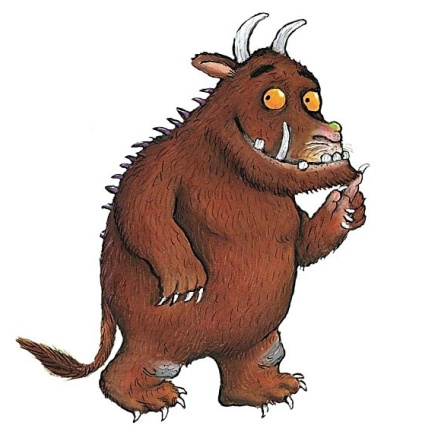 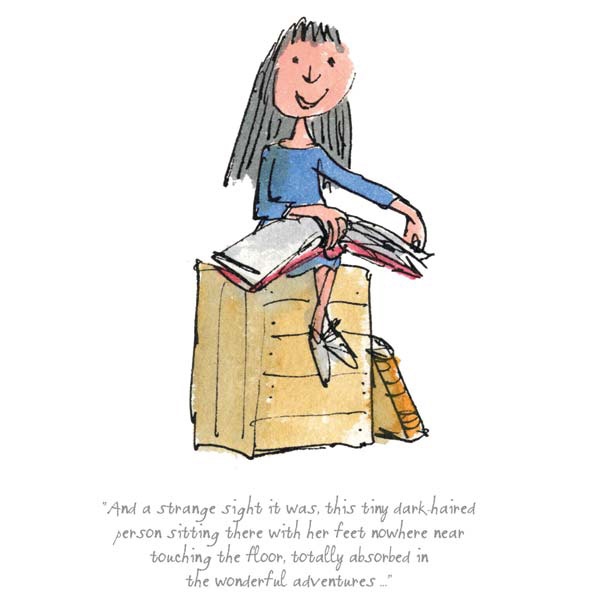 The Year 1 Team
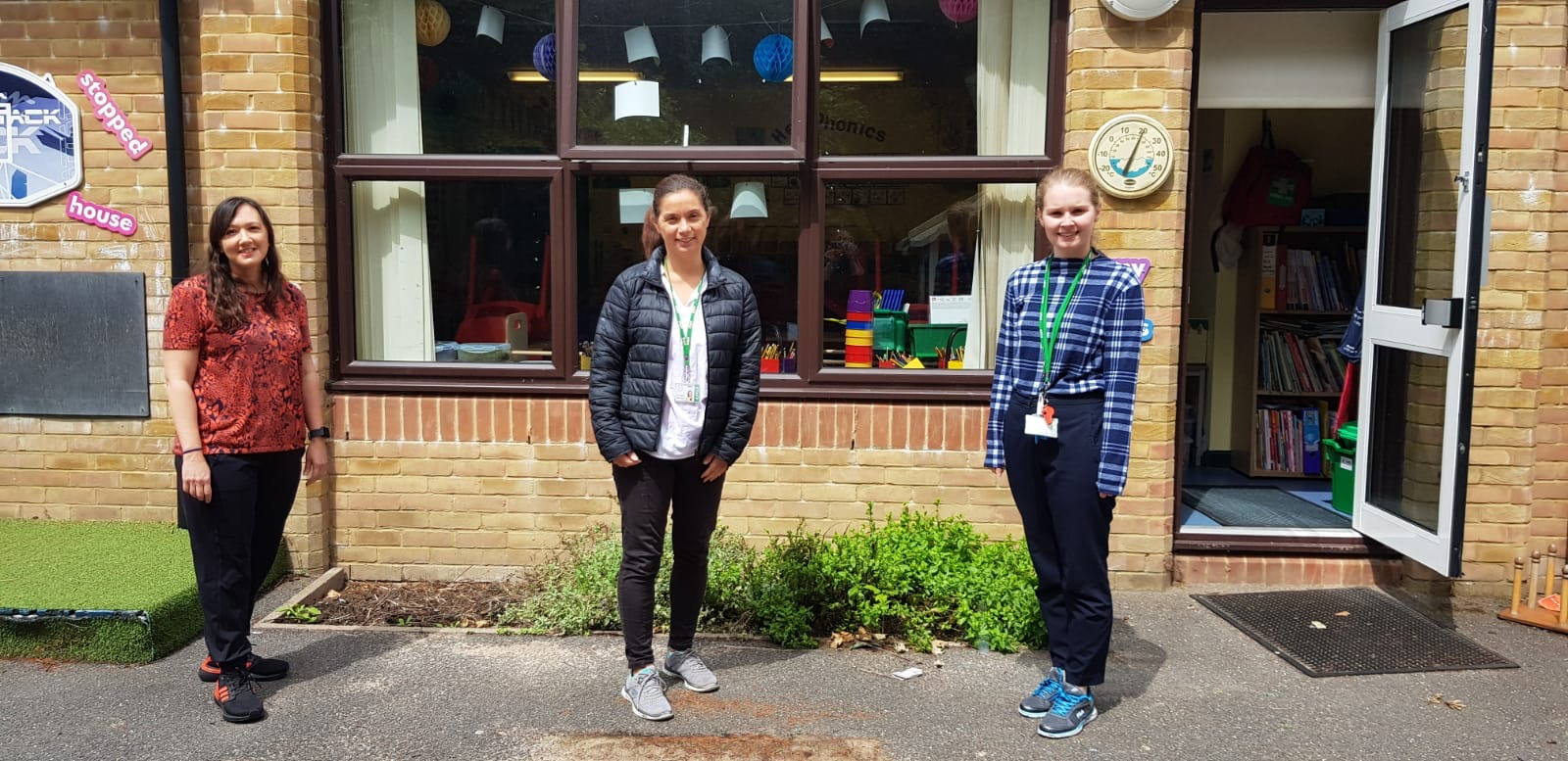 Mrs Murray– Class Teacher
Miss Mcdonnell  - TA
Mrs Welensky - TA
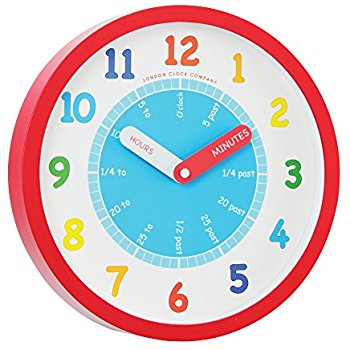 Timings of the day
Year One begin their school day 
      at 8:40am.

	
  The children are collected at the school
    gate.
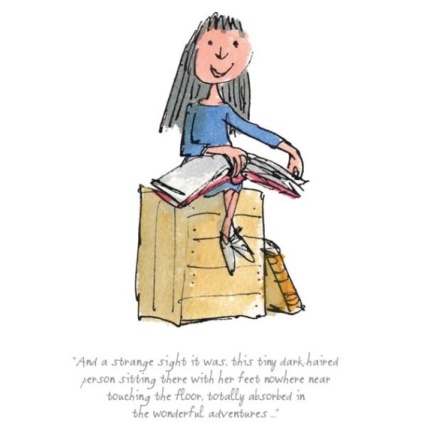 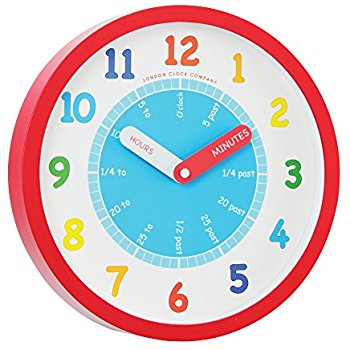 Timings of the day
Year 1 finish school at 3.00pm. Children
will be taken to the school gate by their 
teachers. 

Please wait for your child outside the school gates. 

Mrs Murray will call out your child’s name when she sees you.

Your child is not to leave the class line before his/her name is called out.
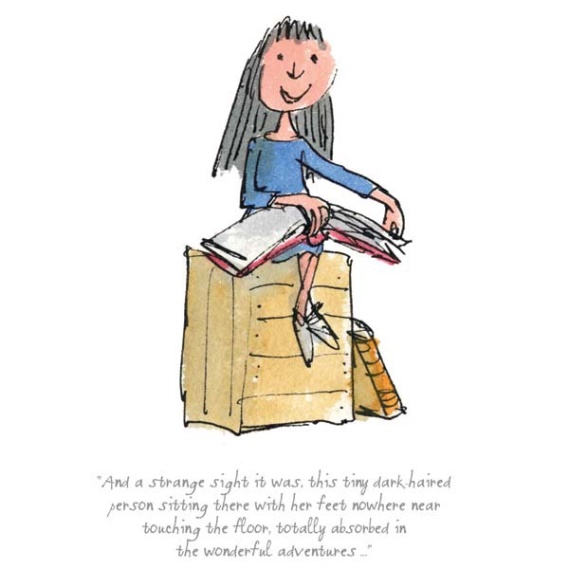 Uniform Standards
ALL items of clothing must be clearly named, coats, jumpers, cardigans, hats and gloves included.  


Red P.E. kit, green P.E. kit, plimsolls, spare socks!

Please ensure children's hair is tied back, please only small bows in school colours.
Name, name, name everything!
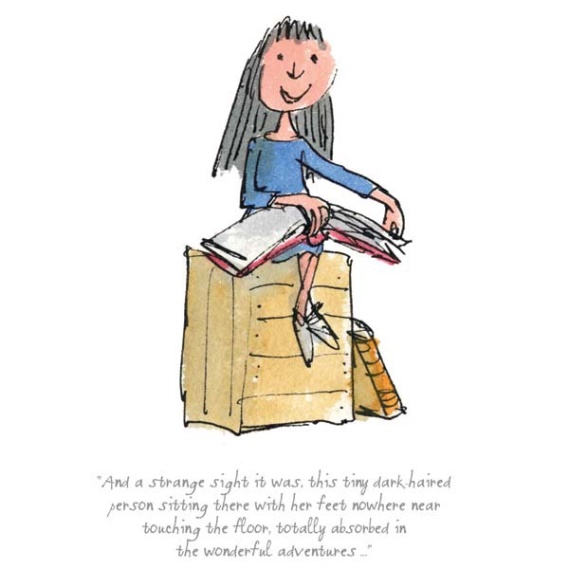 Water bottles will be sent home daily to be cleaned and refilled.
The Curriculum Overview for the Year
English, Maths, Geography, History, Art, D.T, P.E, ICT, R.E, Science, Music and PSHE. 

                 Topics we will cover this year 

                       Our superheroes
                           Here we are
                      Adventures in space
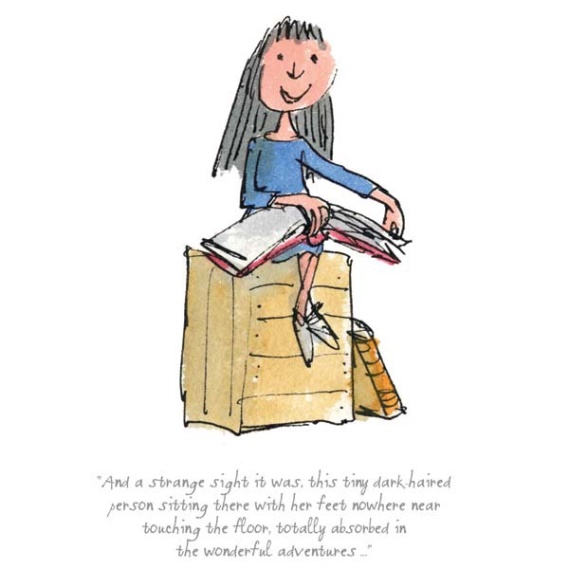 The Autumn Weekly Timetable
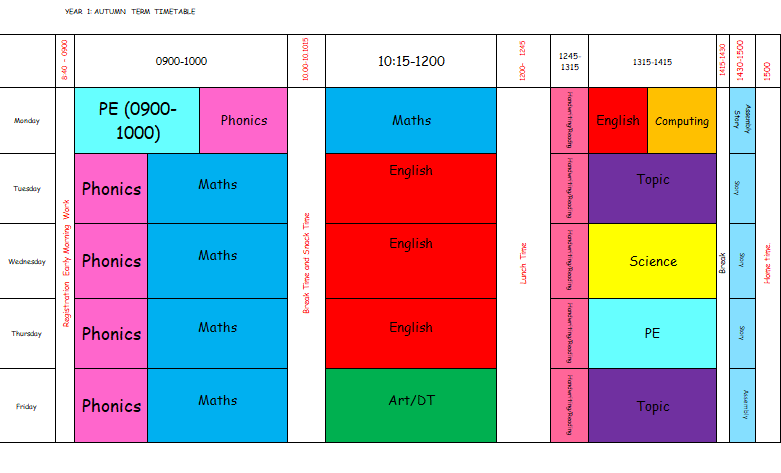 The Curriculum Overview for Autumn
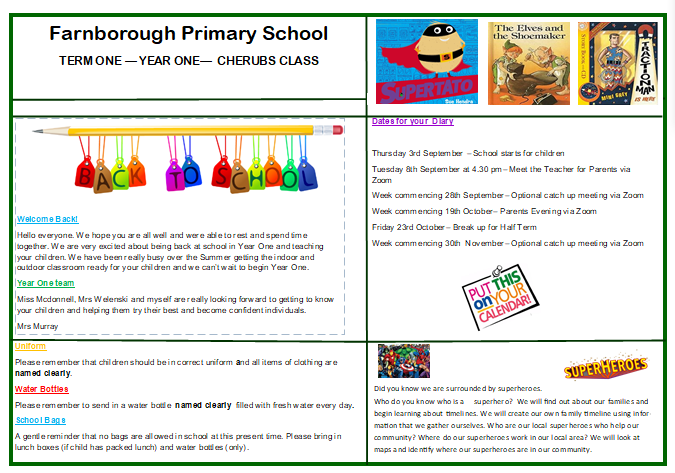 The Curriculum Overview for Autumn
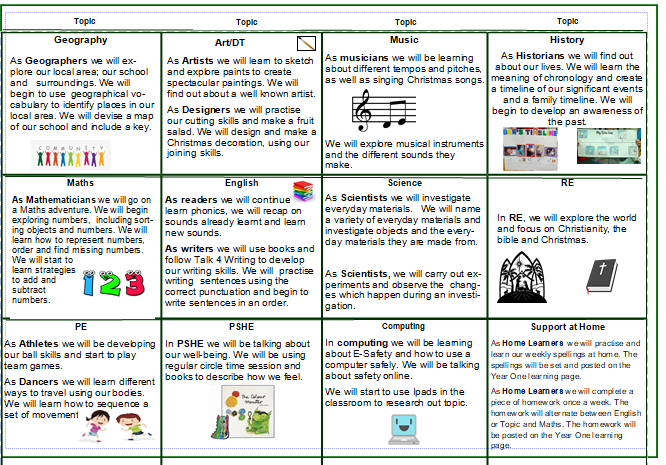 Books We Will Use in Year 1
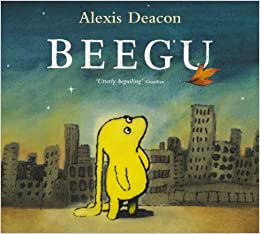 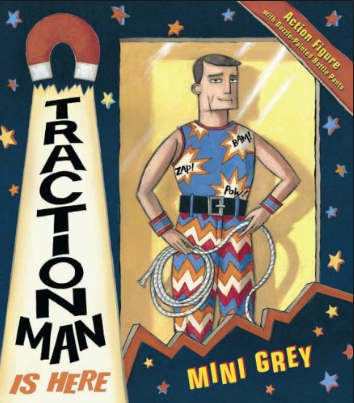 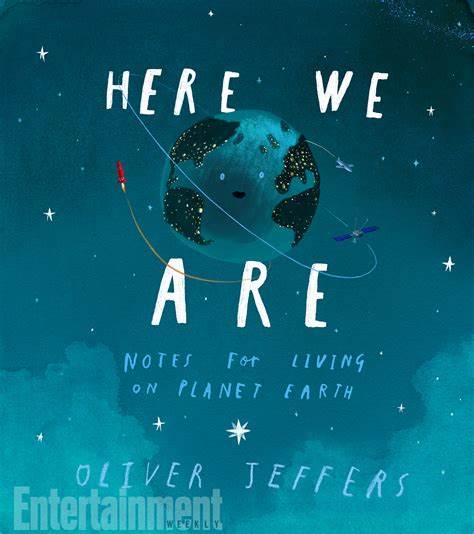 The Curriculum Overview for the Term in more detail
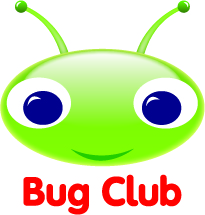 Our school reading programme that joins books with eBooks
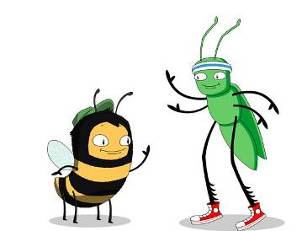 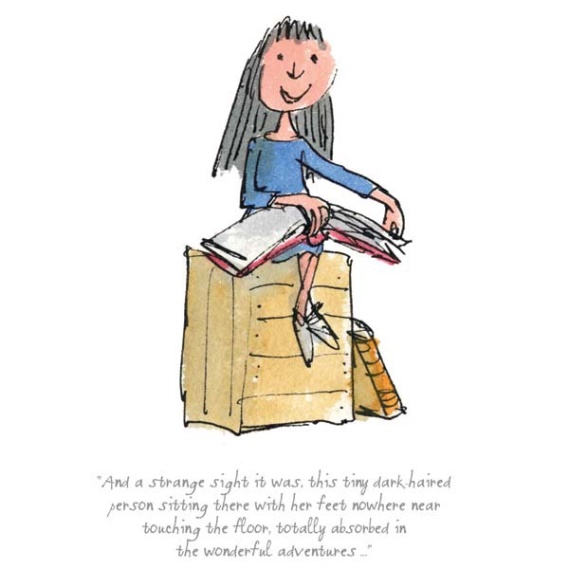 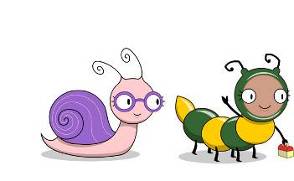 The Curriculum Overview for the Term in more detail
An example of a child’s homepage
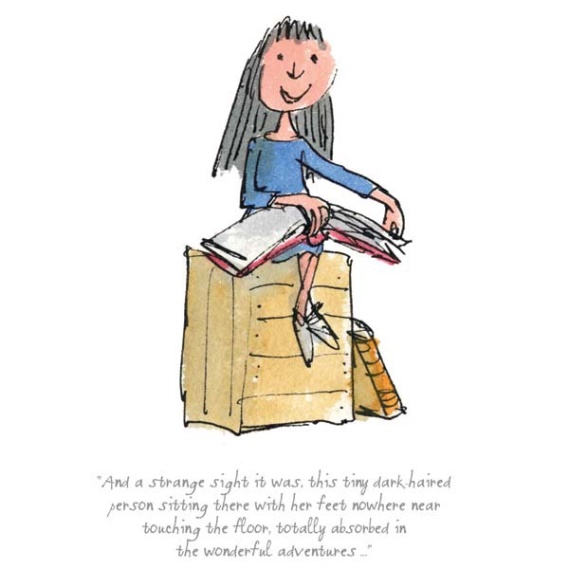 Your child will see eBooks on their homepage .

The bug club pass word will change to Year1
Weekly Homework – English/Topic
Homework activities are intended to be as open ended as    possible, allowing the children to reflect on their learning in class in a creative way and for the children to make their own decisions on how to collect, record and present their home learning. 

We know that all pupils have different learning styles - some are visual learners, others work well with words and writing, many learn best from practical hands on activities e.g. through making things, art or music. 

We know that children’s learning is maximised when they engage in activities using their individual learning styles.
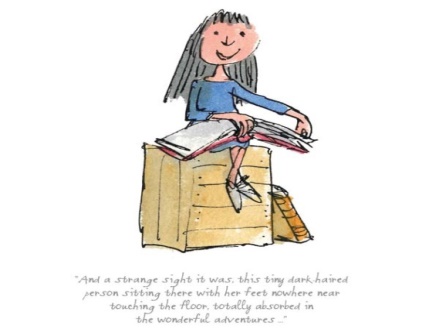 Homework Grid
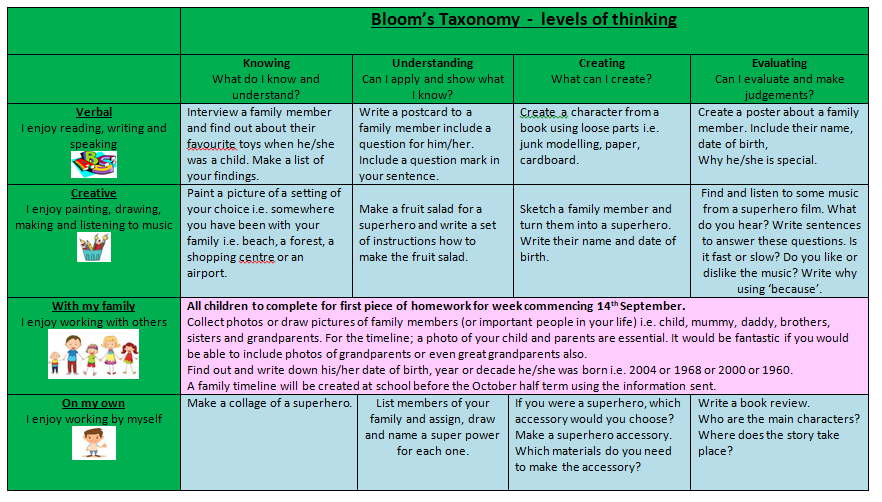 Weekly Homework – Maths and Phonics
Homework is designed to support and consolidate the learning in class with a focus on basic skills. Some tasks may be repetitive, this is to develop pace and fluency.


Presentation of homework should mirror the expectations of presentation for class work
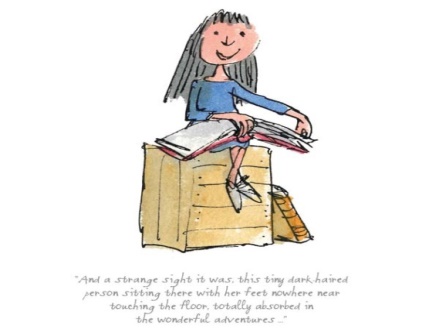 Weekly Homework
One piece of English/Topic or Maths homework is to be 
     completed and sent via email to
   yearonelearning@farnborough.sch.uk  by Monday each week.
    
 English/Topic or Maths homework will         
     alternate each week.

 Phonics homework to be completed once a week.

 Spellings will be set each week.

Spellings and homework will appear on the Year One learning
      page.
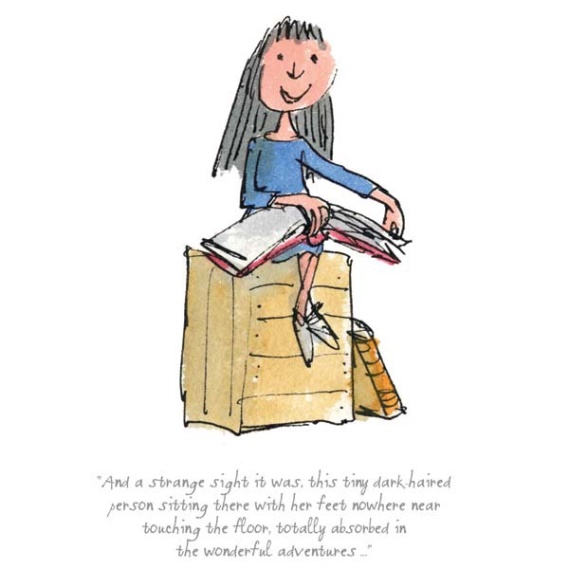 Year 1 Phonics Screening
What is the Phonics Screening Check? 
Children in Year 1 throughout the country will all be taking part in a phonics screening check during the same week in June. 

The phonics screening check is designed to confirm whether individual children have learnt sufficient phonic decoding and blending skills to an appropriate standard.

What Happens During the Test?
The test contains 40 words. Each child will sit one to one and read each word aloud to a teacher. 

The list of words the children read is a combination of 20 real words and 20 pseudo words (nonsense words).
Year 1 Phonics Screening
Nonsense words and why they are used
The nonsense words will be shown to your child with a picture of an alien.  Nonsense words are included because they will be new to all pupils; they do not favour children with a good vocabulary knowledge or visual memory of words.
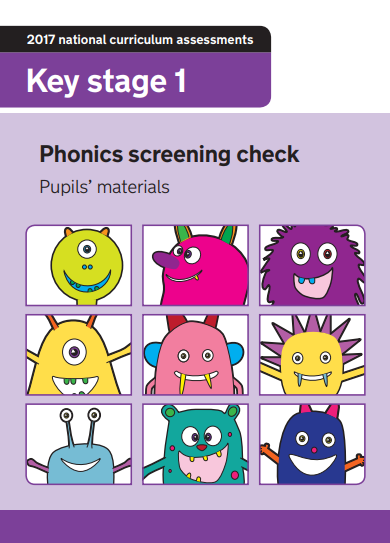 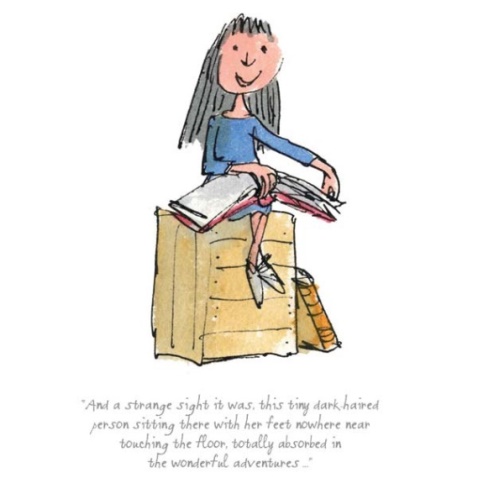 How can I help my child at home?
How Can I Help My Child At Home?
Read as much as possible to and with your child.
Encourage and praise 
If your child is struggling to decode a word, help them by encouraging them to say each sound in the word from left to right.
Blend the sounds by pointing to each letter, e.g. /c/ in cat, or the letter group, e.g. /ng in sing. Next move your finger under the whole word as you say it.
Discuss the meaning of words if your child does not 
     know what they have read.
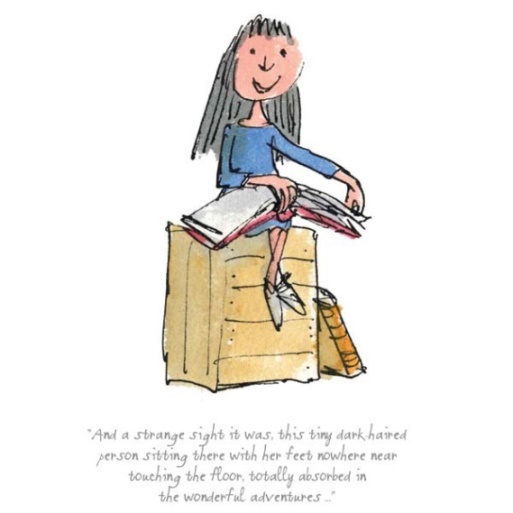 Examples of words in the Year 1 Phonics Screening
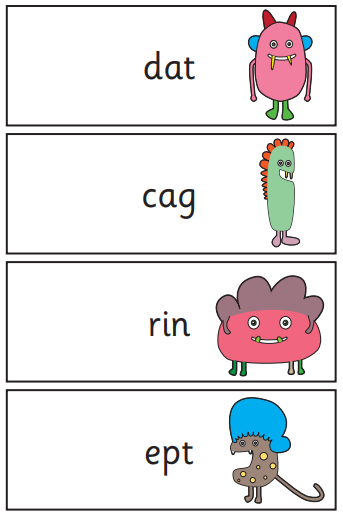 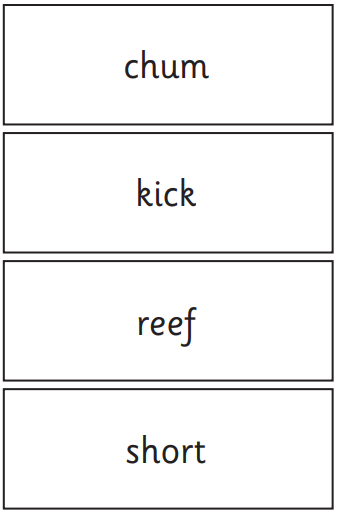 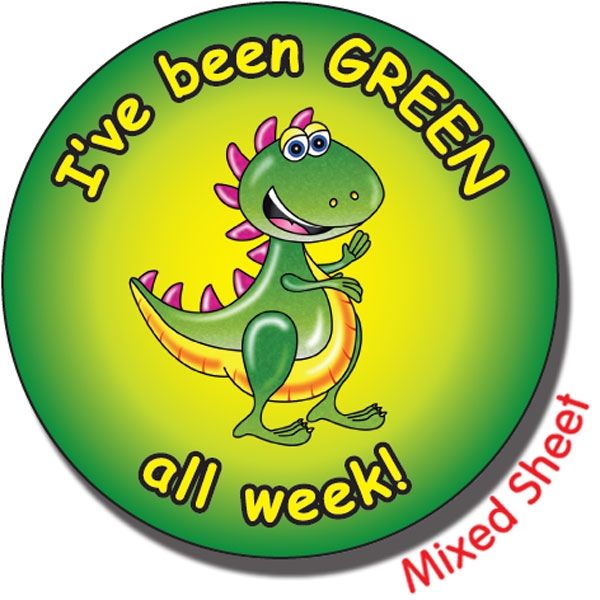 School Behaviour Policy
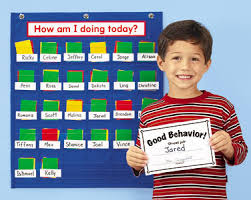 Houses and House Points
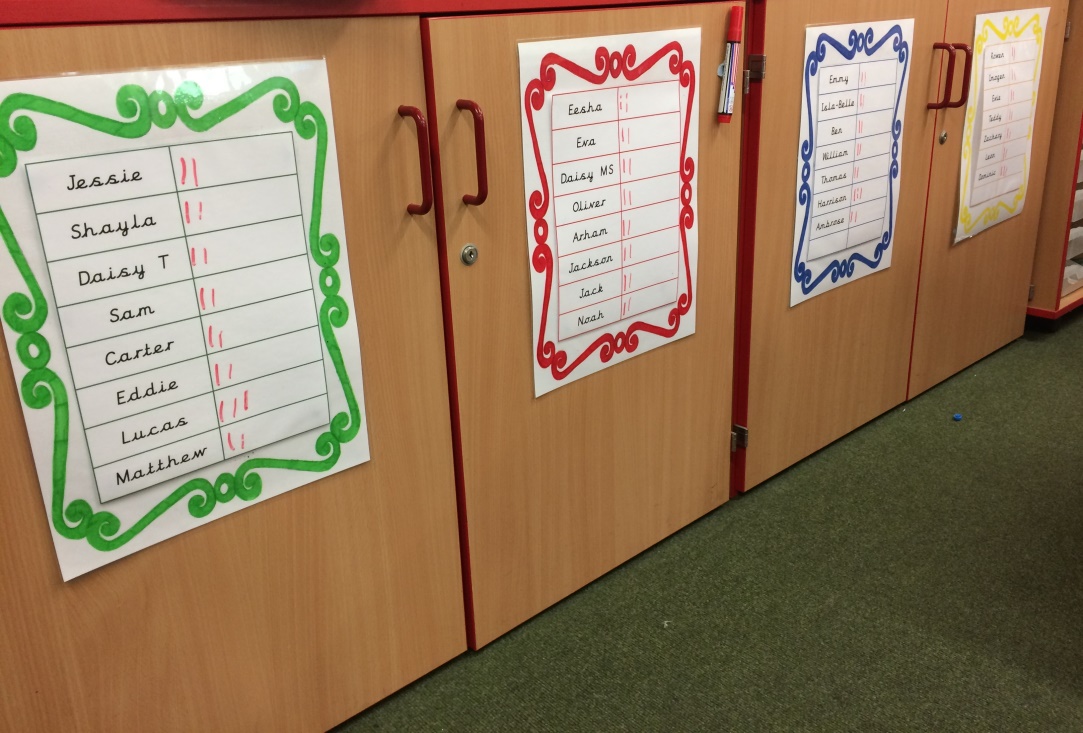 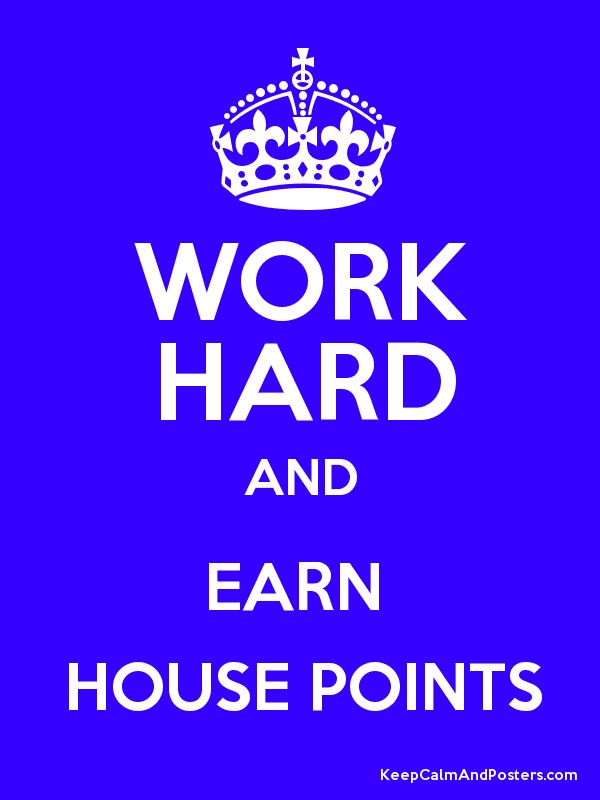 Throughout the school  children are rewarded for their good behaviour and hard work through house points.
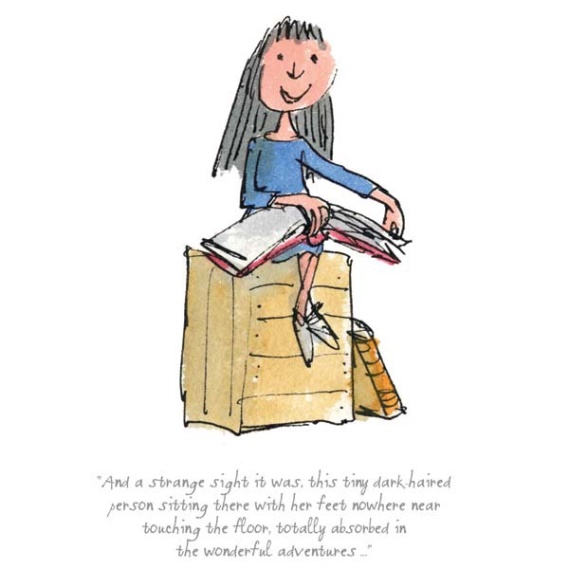